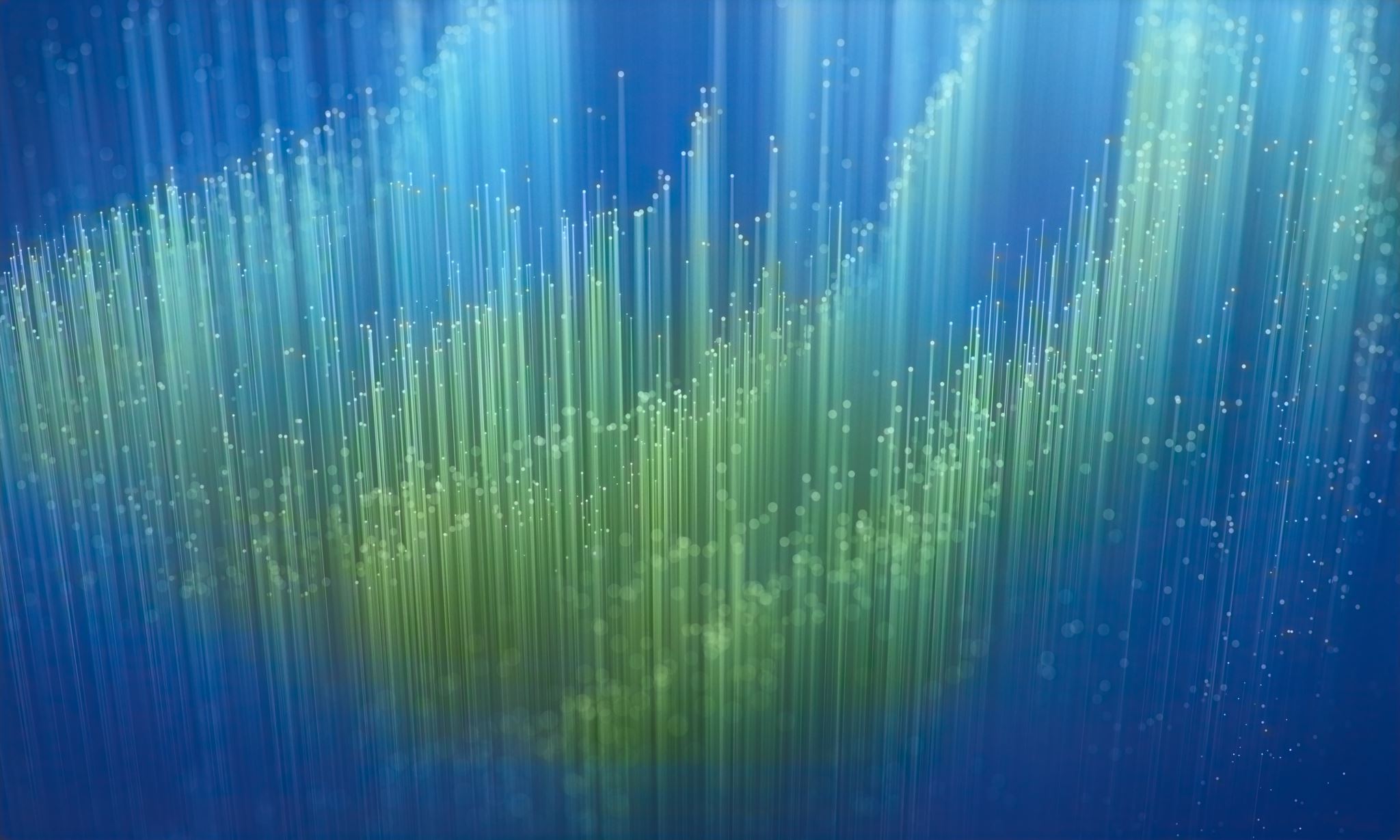 ماهية الذكاء الإصطناعي .. نعمة أم نقمة؟ ما له وما عليه
تقديم: آيات محمد
المؤتمر الدولي السادس عشر 
"الذكاء الاصطناعي.. تعزيز للصحة وتحقيق لمقاصد الشريعة الإسلامية" 
مع إصدار وثيقة المنظمة الإسلامية للذكاء الصناعي
 
18-21 رجب 1445هـ الموافق 30 يناير-2 فبراير 2024
تكنولوجيا الحوسبة
موجودة في كل مكان في شكل:
أجهزة الكمبيوتر، الأجهزة اللوحية، الهواتف الذكية 
الويب، الحوسبة السحابية، البريد الإلكتروني، الرسائل النصية، وسائل التواصل الاجتماعي
الفرق بين الآلة الحاسبة، أجهزة الكمبيوتر، الذكاء الإصطناعي:
الأول جهاز متخصص فقط في العمليات الحسابية
الثاني عبارة عن جهاز و برامج متعددة الإستخدامات و يشمل الأول
الثالث مجموعة برمجيات قد تحمل علي أجهزة الكمبيوتر أو أجهزة إلكترونية أخري لمحاكة الذكاء و تأدية مهام بدلا عن الإنسان
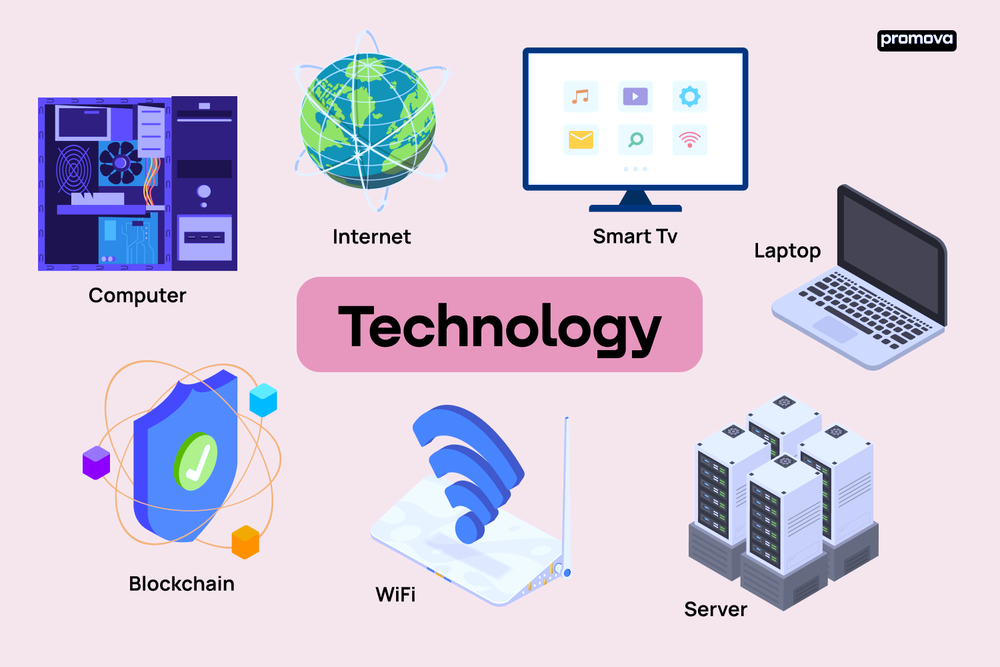 https://promova.com/content/technological_equipment_3eb6a2e1ee.png
2
1/20/24
[Speaker Notes: With the advancement of 5G and the internet of things (IoT) there will be further developments in interventions, such as the possibility for remote or robot-led surgeries.]
الصحة الرقمية
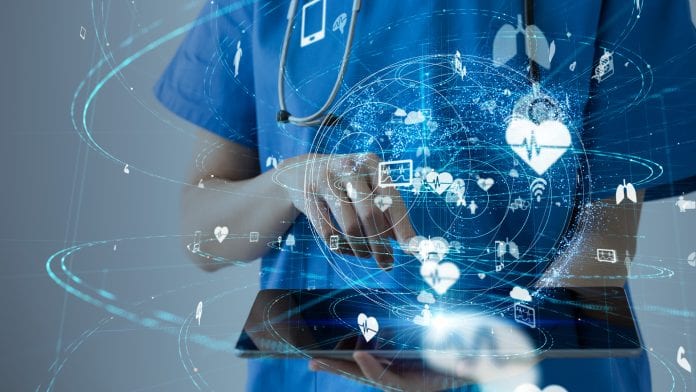 وفقًا لمنظمة الصحة العالمية، فإن الصحة الرقمية هي مصطلح شامل يشمل الصحة الإلكترونية واستخدام علوم الكمبيوتر المتقدمة:
تحليل البيانات الضخمة
المعلوماتية الحيوية
الذكاء الاصطناعي (AI )

مع تقنية 5G  و إنترنت الأشياء IoT هناك مزيد من التطورات في التدخلات كمثال:
التطبيب عن بعد (Telemedicine)
العمليات الجراحية عن بعد أو التي يقودها الروبوت
https://www.healtheuropa.eu/who-guideline-recommendations-on-digital-health/96422/
3
1/22/24
[Speaker Notes: With the advancement of 5G and the internet of things (IoT) there will be further developments in interventions, such as the possibility for remote or robot-led surgeries.]
ما هو الذكاء الاصطناعي؟
1/20/24
4
https://www.youtube.com/watch?v=qesTUIzjRuQ
ما هو الذكاء الاصطناعي؟
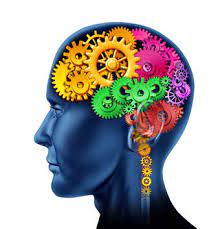 هو علم وهندسة صنع الآلات الذكية، وخاصة برامج الكمبيوتر الذكية

غالبًا ما يحل الذكاء الاصطناعي محل الذكاء الحقيقي
أحد الأمثلة الشائعة اليوم هو التهجئة:

التدقيق الإملائي في Microsoft Word،
 التصحيح التلقائي أو تحويل الصوت إلى نص في iMessage  والإكمال التلقائي في Google
يستخدم الكثير منا الذكاء الاصطناعي ليحل محل ذكائنا
https://powerlisting.fandom.com/wiki/Intelligence_Manipulation#Applications
1/20/24
5
ما هو الذكاء الاصطناعي؟
التعلم الآلي (ML): يمكّن أجهزة الكمبيوتر من التعلم من البيانات والخبرة لتحسين أدائها في بعض المهام أو عمليات اتخاذ القرار

التعلم العميق: يستخدم شبكات عصبية متعددة الطبقات للتعلم من البيانات

يتم تمثيل عمق النموذج بعدد الطبقات في النموذج

  مثال: نموذج Google LeNet  للتعرف على الصور يضم 22 طبقة
1/20/24
6
ما هو الذكاء الاصطناعي؟
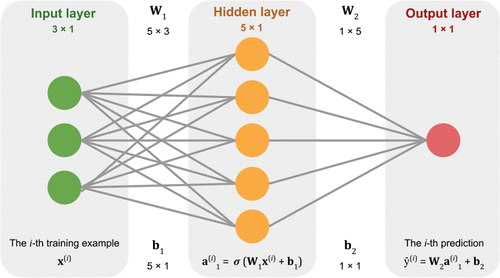 الشبكات العصبية:
يحاكي الجهاز العصبي للإنسان

هي مجموعة من وحدات الإدخال/الإخراج المتصلة حيث يكون لكل اتصال وزن مرتبط بوظيفته

يبني نماذج تنبؤية من قواعد البيانات الكبيرة
الأنظمة المتخصصة: أنظمة اتخاذ القرار التفاعلية والموثوقة المعتمدة على الكمبيوتر
يستخدم الحقائق والاستدلالات لحل مشاكل صنع القرار المعقدة
أعلى مستوى من الذكاء البشري
حل القضايا الأكثر تعقيدا في مجال معين
المنطق الضبابي: نموذج منطقي متعدد القيم قد يحتوي على قيم حقيقة للمتغيرات في أي رقم حقيقي بين 0 و1، ( حقيقة جزئية)
1/20/24
7
التعلم العميق مقابل تعليم الآلة
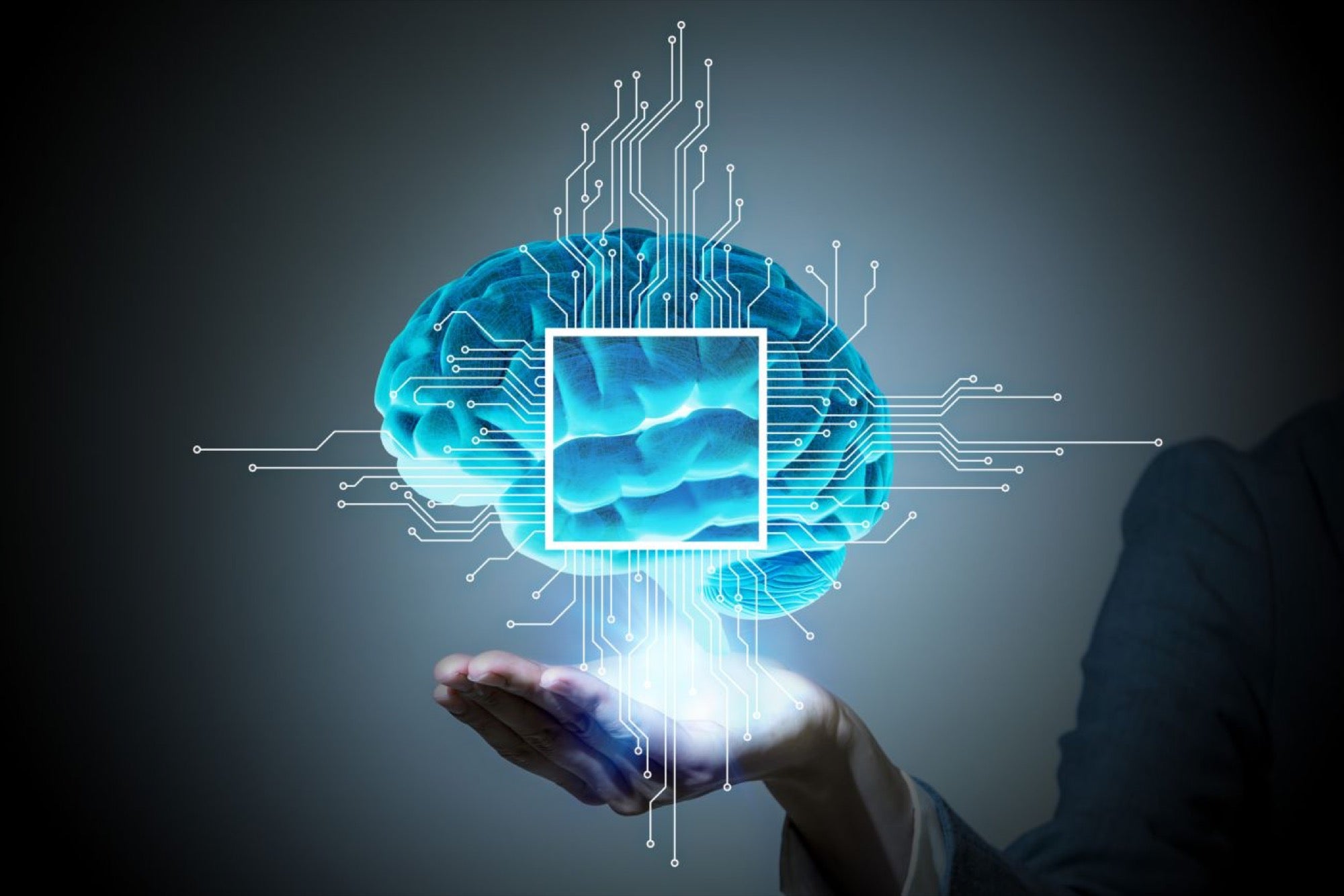 يتكون التعلم العميق من شبكات عصبية تتكون من أكثر من ثلاث طبقات

يعمل التعلم العميق على جعل جزء كبير من عملية استخراج الميزات اتوماتيكياً، مما يلغي بعض التدخل البشري اليدوي المطلوب ويتيح استخدام مجموعات بيانات أكبر. يمكنك التفكير في التعلم العميق على أنه

 "تعلم آلي قابل للتطوير"
Chombosan | Getty Images
1/20/24
8
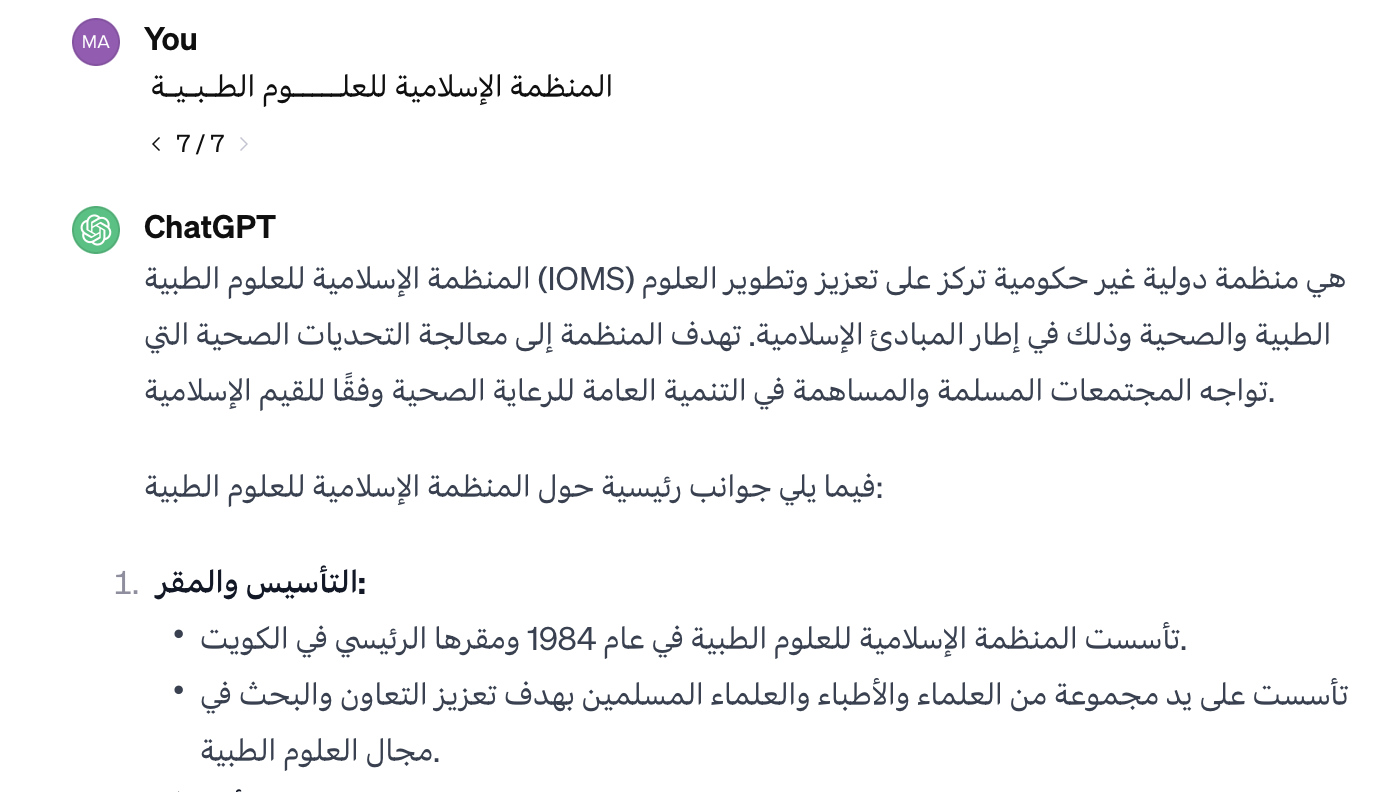 تطبيقات الذكاء الاصطناعي
معالجة اللغات الطبيعية (NLP ):
التعرف التلقائي على الكلام ASR  التعرف على كلام الكمبيوتر، تحويل الكلام إلى نص
تقوم العديد من الأجهزة المحمولة بدمج ميزة ASR  في أنظمتها لإجراء البحث الصوتي: Siri
ChatGPT
خدمة الزبائن:
يحل الوكلاء الافتراضيون عبر الإنترنت محل الوكلاء البشريين
يجيبون على (الأسئلة الشائعة) حول الشحن أو يقدمون نصائح شخصية أو منتجات البيع المتبادل أو يقترحون أحجامًا للمستخدمين
روبوتات المراسلة على مواقع التجارة الإلكترونية باستخدام وكلاء افتراضيين وتطبيقات المراسلة: Slack وFacebook Messenger
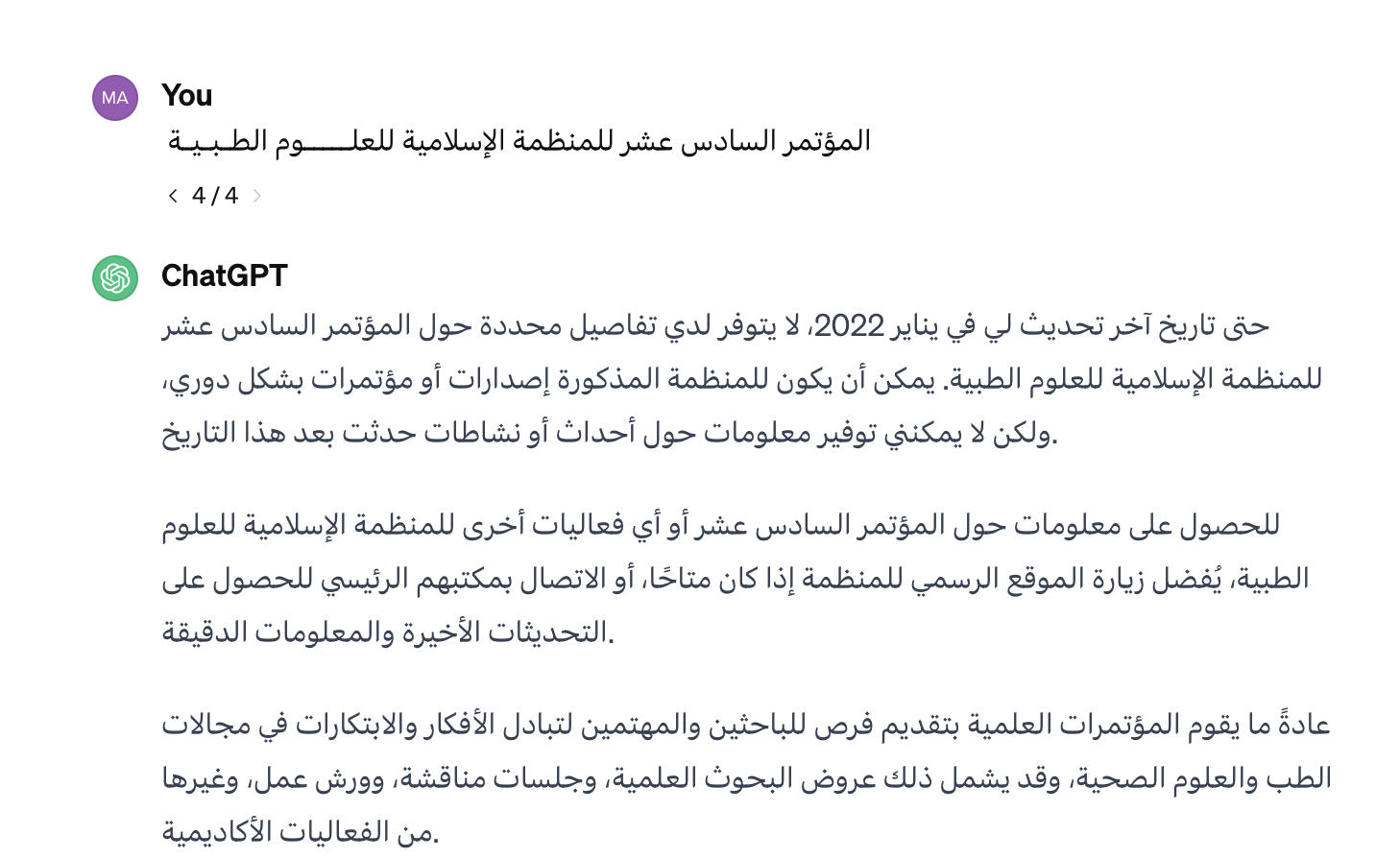 1/20/24
9
تطبيقات الذكاء الاصطناعي
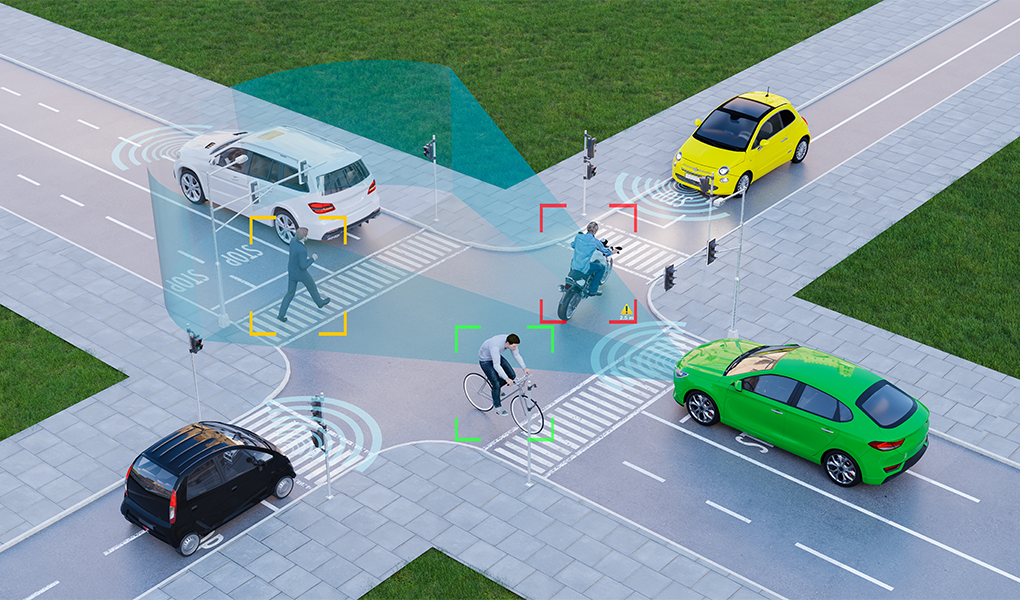 رؤية الكمبيوتر:
تمكن أجهزة الكمبيوتر والأنظمة من استخلاص معلومات ذات معنى من الصور الرقمية ومقاطع الفيديو --> اتخاذ الإجراءات
إن القدرة على تقديم التوصيات تميزها عن مهام التعرف على الصور
مدعوم من CNN : وضع علامات على الصور في وسائل التواصل الاجتماعي، والتصوير الإشعاعي في الرعاية الصحية، والسيارات ذاتية القيادة في صناعة السيارات

محركات التوصية:
استخدام بيانات سلوك الاستهلاك السابقة
اكتشاف اتجاهات البيانات التي يمكن استخدامها لتطوير استراتيجيات بيع أكثر فعالية
تقديم توصيات الوظائف الإضافية ذات الصلة للعملاء أثناء عملية الدفع لتجار التجزئة عبر الإنترنت
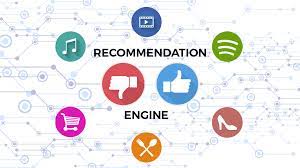 1/20/24
10
تطبيقات الذكاء الاصطناعي في مجال الصحة
تصنيفها من الناحية الوظيفية:

القدرات التشخيصية والتنبؤية:
بيانات المريض و نتائج المعمل و الأشعة و قواعد بيانات معالجة

 التفاعل مع العميل/المريض:
تعليمية، إرشادية، مدعمة

 تقديم الخدمات وتوفير الرعاية:
المتابعة عن بعد، ترشيح مقدمي الرعاية الطبية و العلاجية

 إدارة الأنظمة الصحية:
تنقيح السجلات الطبية و ميكنتها، التوثيق الالكتروني
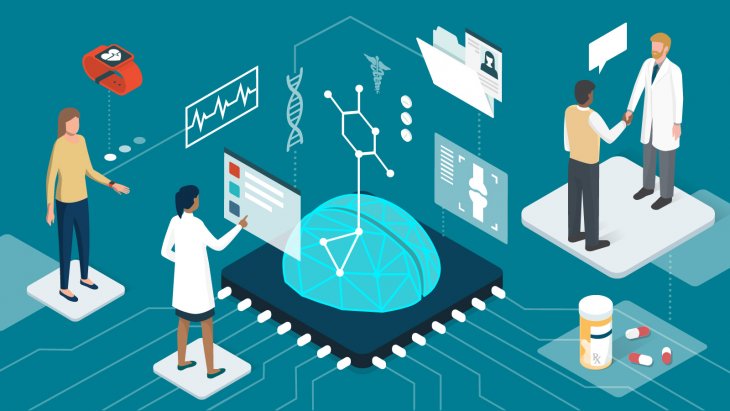 https://online.stanford.edu/programs/artificial-intelligence-healthcare
1/23/24
11
تقنية الجراحة الروبوتية
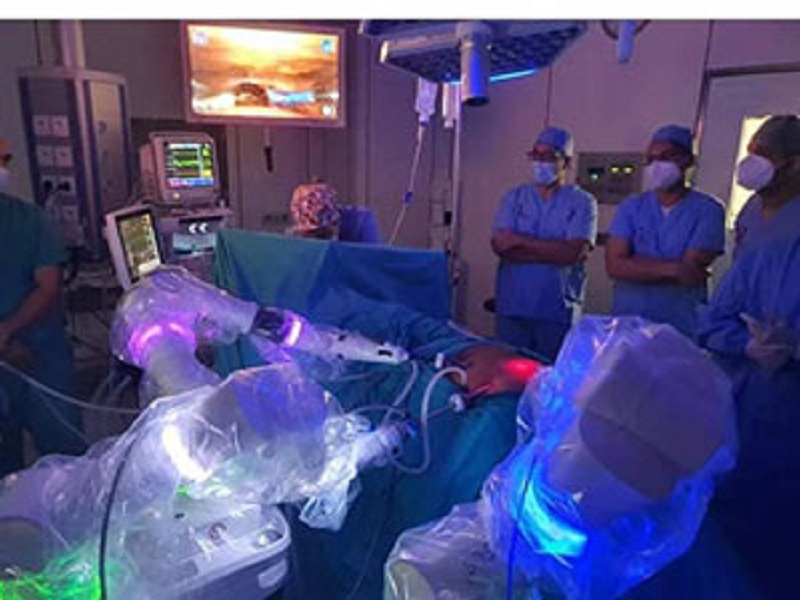 نجاح أول جراحة روبوتية لاستئصال المرارة في مصر بمستشفى عين شمس التخصصي
إدخال هذه الآلية في المنظومة الصحية بمصر يعزز الدقة والمرونة والتحكم خلال إجراء العمليات الجراحية
يسمح للجراح برؤية الموقع الذي ستجرى فيه الجراحة بشكل أفضل مقارنةً بالتقنيات التقليدية الأخرى
تساعد الجراحة الروبوتية في إجراء عمليات دقيقة ومعقدة قد تكون صعبة أو مستحيلة باستخدام الطرق التقليدية الأخرى
https://www.asu.edu.eg/ar/3048/news/the-success-of-the-first-robotic-cholecystectomy-in-egypt-at-ain-shams-specialized-hospital
1/25/24
12
التفاعل مع المرضي
1/22/24
13
https://time.com/5660046/robots-elderly-care/
المرافقين الافتراضين بالذكاء الاصطناعي
مع أكثر من 10 ملايين مستخدم، تعد Replika  واحدة من الأكثر شهرة وتقدمًا كتطبيق المرافقين الافتراضين بالذكاء الاصطناعي
على عكس روبوتات الدردشة التقليدية، يمكن لـ Replika  التعرف على الصور ومتابعة المحادثة باستخدامها
يدعم المكالمات الصوتية
وضع الواقع المعزز يجعل التجربة أكثر واقعية
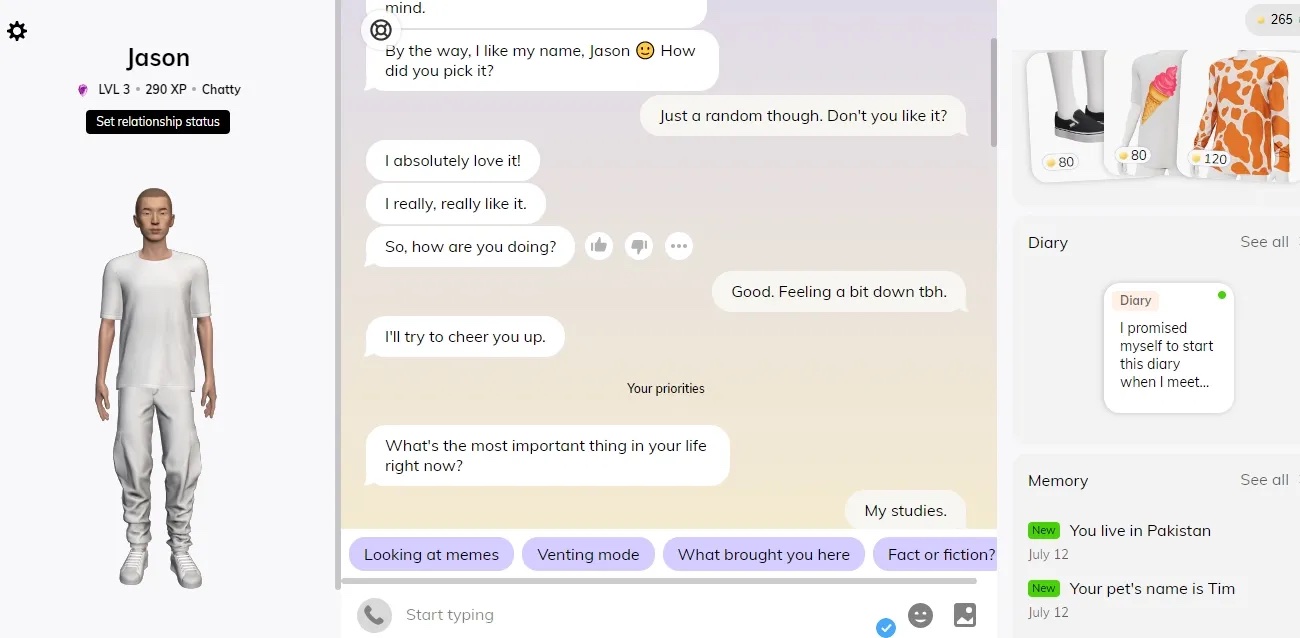 https://www.makeuseof.com/online-ai-chat-companions/
1/22/24
14
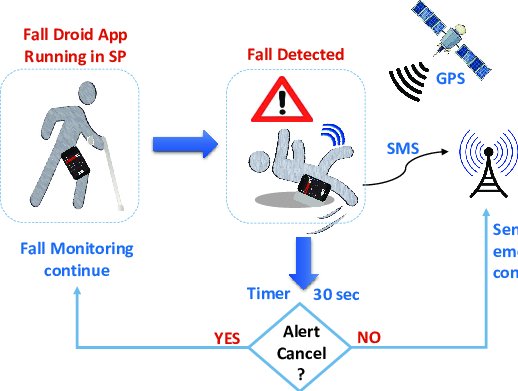 أجهزة كشف السقوط
أجهزة إستشعار يمكن إرتداؤها
يقوم مستشعر مقياس التسارع المدمج في الساعة أو القلادة أو الحزام أو الجهاز المثبت بمشبك باكتشاف السرعة التي يتحرك بها الشخص نحو الأرض

أجهزة الاستشعار المحيطة
يتم وضع كاميرات الفيديو بشكل استراتيجي في منزل الشخص لتتبع حركته
DOI: 10.1109/TII.2018.2839749
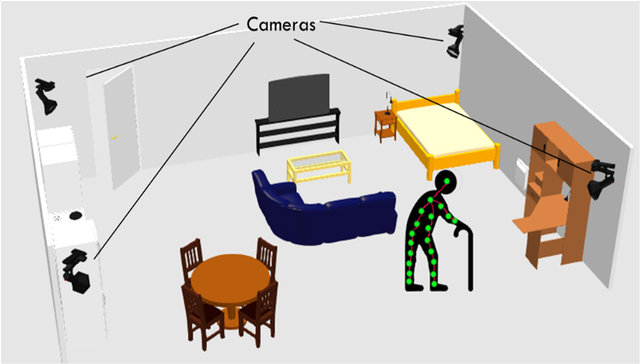 DOI: 10.3390/robotics9030055
1/22/24
15
هل يستطيع الذكاء الاصطناعي إصلاح السجلات الطبية؟
ML  هو شكل من أشكال الذكاء الاصطناعي يسمح لأجهزة الكمبيوتر بتحديد الأنماط في البيانات واستخلاص النتائج بناءً على البيانات المدخلة

يستخدم الذكاء الاصطناعي السجلات الصحية الإلكترونية كمصدر للبيانات للتنبؤ وتحسين رعاية المرضى

إن تحويل بيانات المرضى إلى بيانات رقمية يعني أنه أصبح من الممكن الآن الوصول إليها للتحليل باستخدام قوة الذكاء الاصطناعي

نماذج ML تستخدم:
البيانات المنظمة والبيانات غير المنظمة من السجل الطبي الإلكتروني
1/25/24
16
[Speaker Notes: EHRs have the potential to deliver insights and efficiencies, according to physicians and data scientists
AI in the form of machine learning—which allows computers to identify patterns in data and draw conclusions on their own—might be able to help overcome the obstacles encountered with EHRs and unlock their potential for making predictions and improving patient care.

Yet despite the considerable drawbacks of existing EHR systems, most physicians agree that electronic records are a vast improvement over paper charts.]
أنواع البيانات في الصحة الرقمية
البيانات غير المنظمة
الصور الطبية
المدونات المكتوبة (الملاحظات السريرية، وقوائم المشكلات، وملخصات الخروج، وتقارير الأشعة)
البيانات المنظمة
المعلومات الديموغرافية (الاسم الأول والأخير، تاريخ الميلاد، عنوان المنزل، الجنس)
العلامات الحيوية (الطول، الوزن، ضغط الدم، نسبة الجلوكوز في الدم)
عناصر البيانات (رموز التشخيص أو الفواتير والأدوية ونتائج الاختبارات المعملية)
معظم بيانات الرعاية الصحية غير منظمة
1/25/24
17
[Speaker Notes: With the advancement of 5G and the internet of things (IoT) there will be further developments in interventions, such as the possibility for remote or robot-led surgeries.]
كيفية التغلب على العقبات
بعض المستشفيات لديها مساعدين يجلسون أثناء الزيارة التوثيق بينما يفحص الطبيب مع المريض.

تعمل العديد من الشركات على "الكتبة الرقميين"، وخوارزميات التعلم الآلي التي يمكنها إجراء محادثة بين الطبيب والمريض، وتحليل النص واستخدامه لملء المعلومات ذات الصلة في السجل الصحي الإلكتروني للمريض.

تعلم الآلة والتعرف على الصوت ومعالجة اللغات الطبيعية        الملاحظات والتشخيصات والأوامر في السجل الصحي الإلكتروني.
1/25/24
18
المخاوف بشأن استخدام تقنيات الذكاء الاصطناعي
البيانات المستخدمة لتدريب نماذج الذكاء الاصطناعي متحيزة، وتولد معلومات مضللة أو غير دقيقة يمكن أن تشكل مخاطر على الصحة

استجابات نماذج اللغات الكبيرةLLMs) ) موثوقة ومعقولة للمستخدم (المريض)        قد تكون هذه الاستجابات غير صحيحة تماما

عدم الحصول علي تصريح لاستخدام بيانات المرضي لتدريب نماذج اللغات الكبيرةLLMs) ) و عدم ضمان حمايتها

 تعمل شركات التكنولوجيا على إضفاء الطابع التجاري لنماذج اللغات الكبيرة
1/25/24
19
شكراً علي الإستماع


أسئلة؟؟؟
1/25/24
20